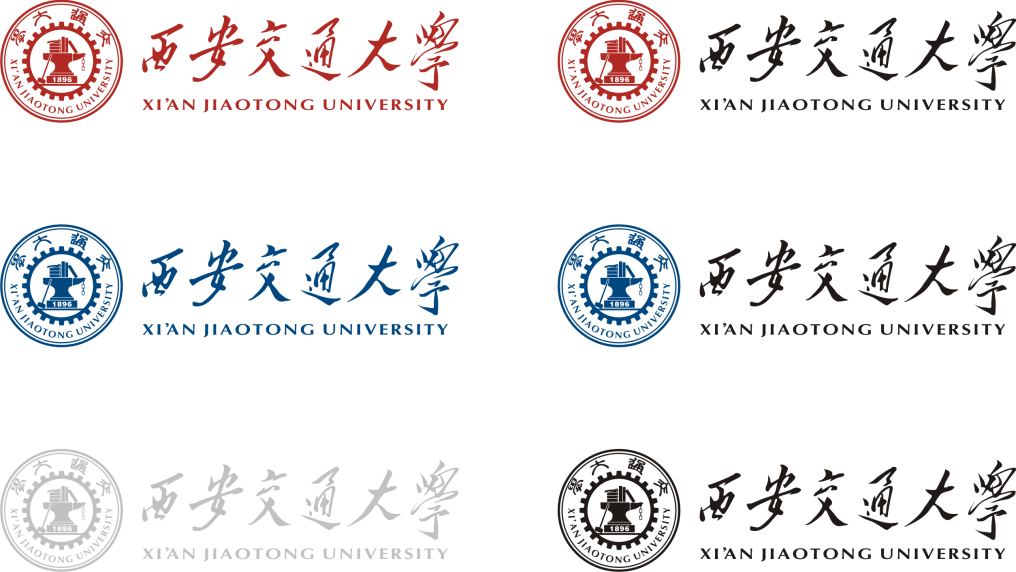 Summer School Project
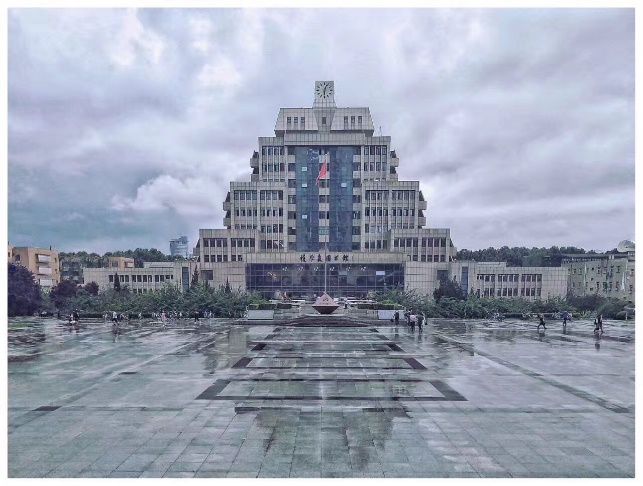 Microeconomics
Lihua  Xu
Xi’an Jiaotong University 
                China
2
0
2
2
Principles of Economics
Gains from Trade
Supply and Demand
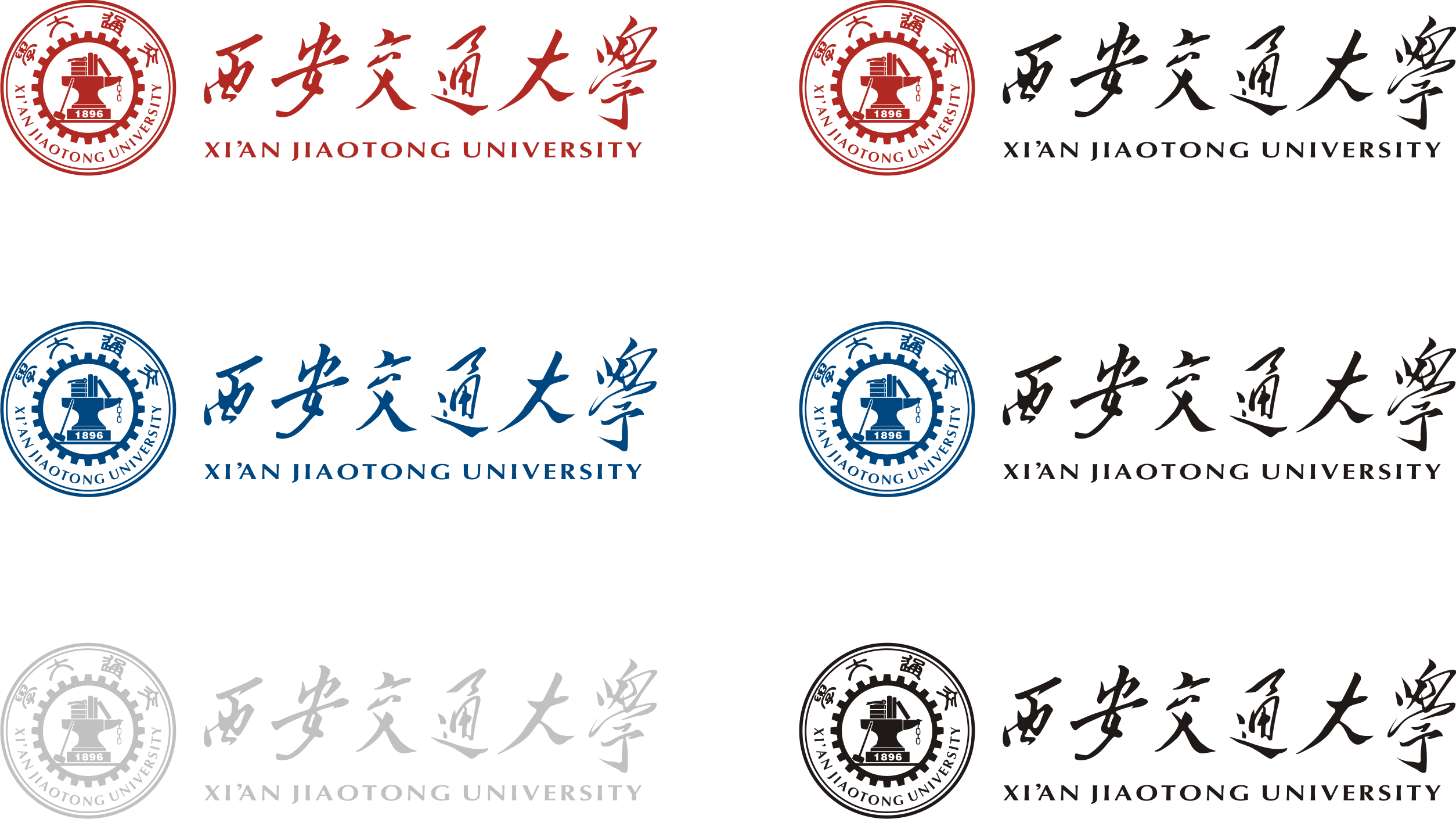 Elasticity and 
Its Applications
Production
Contents
Economist and 
The Economics Models
senior high school
students
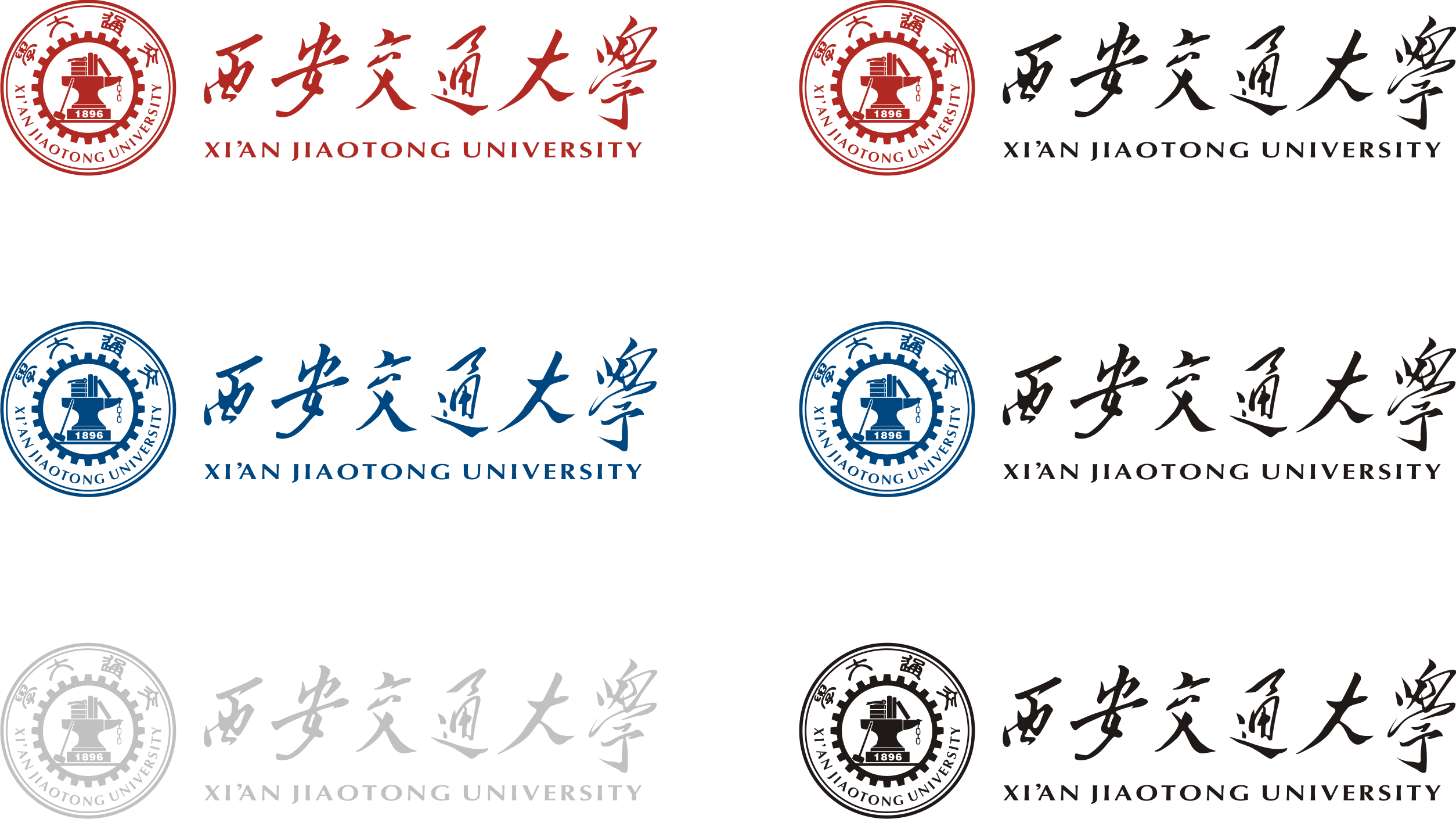 college students
anyone who is
 interested 
in economics
for WHOM ?
Brief information of the lecturer
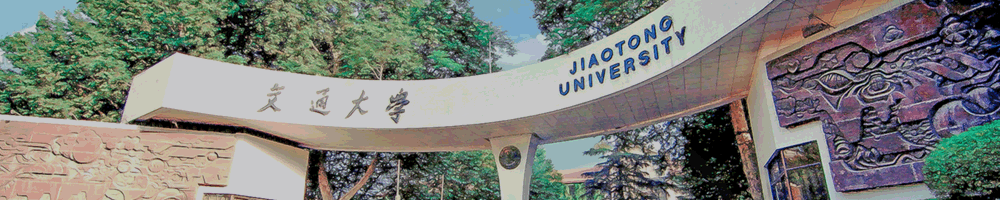 Lihua Xu, PhD in economics,a master student supervisor,is an solution-oriented and experienced instructor in the School of Economics and Finance of Xi'an Jiaotong University,China.

 Her main research fields fall in the international trade theory and policy, microeconomics and business. She teaches international trade, business English, and microeconomics in English. 

 She has participated in and presided over the national and provincial projects. She also participated in and presided over a number of provincial and university-level educational reform projects. She has published more than 10 academic papers.
Main Awards for Teaching
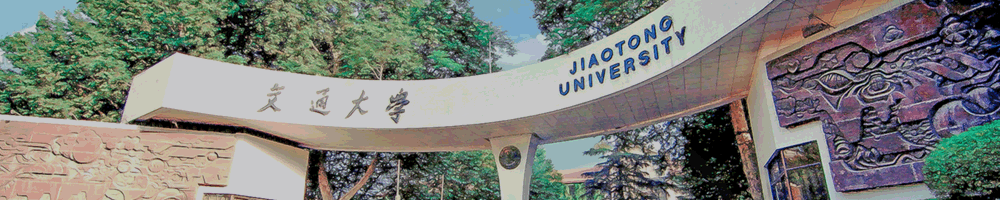 2015, “Certificate of Excellence in Teaching ”by Lincoln Public Schools, Nebraska,USA
2015, ”Honorary Citizen” by Mayor of Lincoln ,Nebraska,USA
2019, “Teaching Contribution Award” by School of Economics and Finance of Xi’an Jiaotong University 
2019, “Outstanding Teaching Award" by Xi'an Jiaotong University for English course "Microeconomics Theories and Applications"
2021, “Outstanding Teaching Award" by Xi'an Jiaotong University for English course "Microeconomics Theories and Applications"
 2021, ranked the third best teacher on the list of student’s evaluation of their teachers in School of Economics & Finance，Xi'an Jiaotong University
Class sessions: 
16x50mins in total, 
2x50mins each day
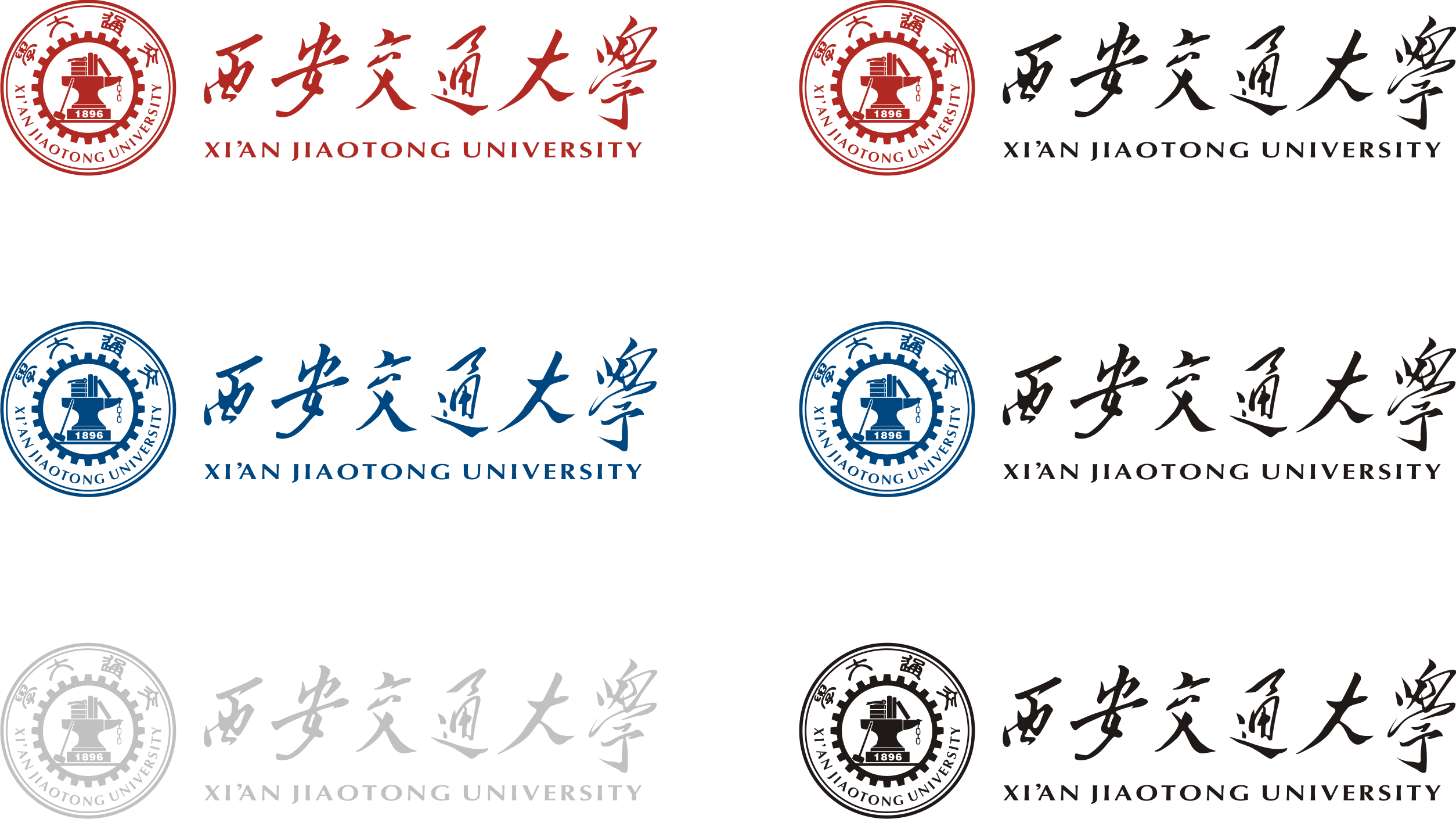 Beijing time 19:00-21:00
July 18th -July 25th,2022, daily
online Tencent Meeting
 
https://meeting.tencent.com/dm/0vCvvODNu1AT
Tencent Meeting Code：476-7339-7480
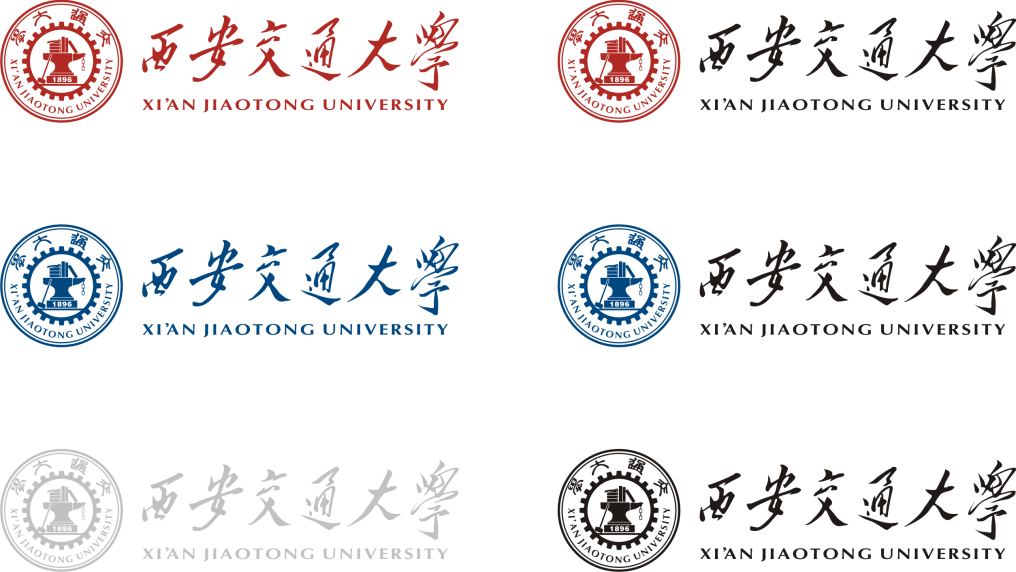 Free
Join Us ！
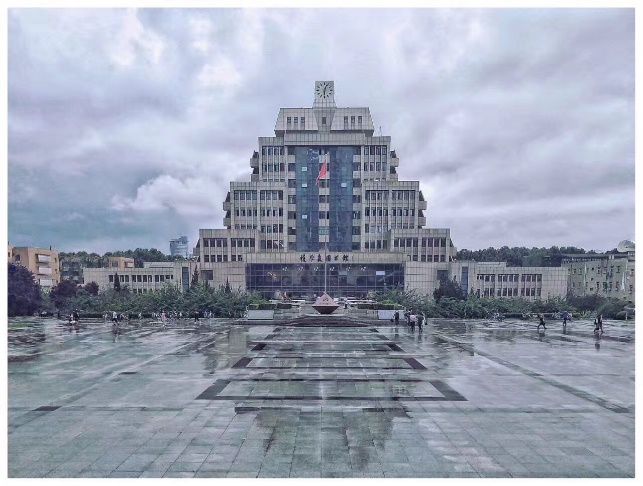 Register Here：https://www.wjx.cn/vm/YtpOg5G.aspx
Xi’an Jiaotong University 
                China
2
0
2
2